Познавательное развитие       Сенсорика (цвета)
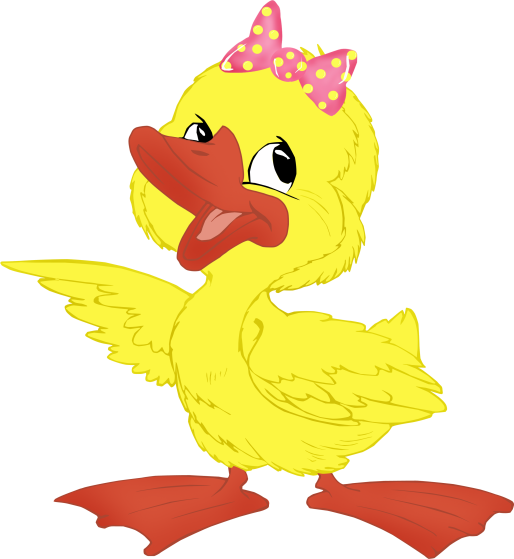 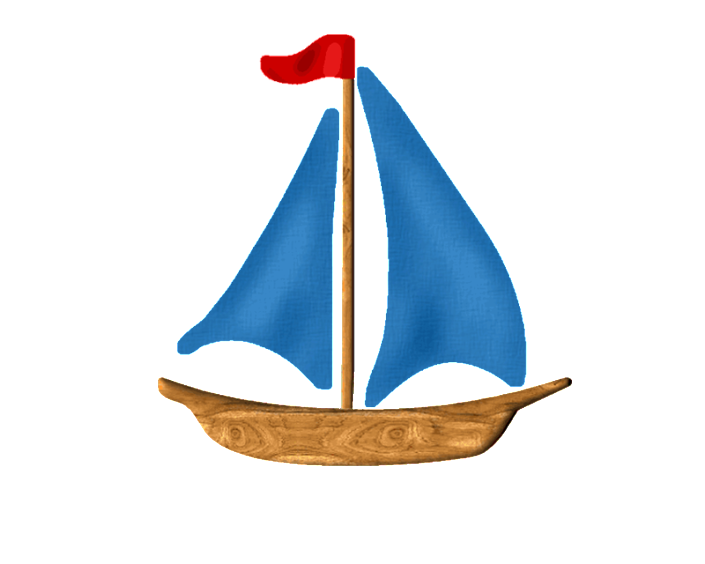 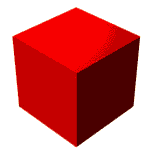 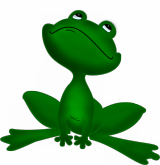 Гринева Н.А., воспитатель  МБДОУ №6, г. Конаково
Игровые ситуации
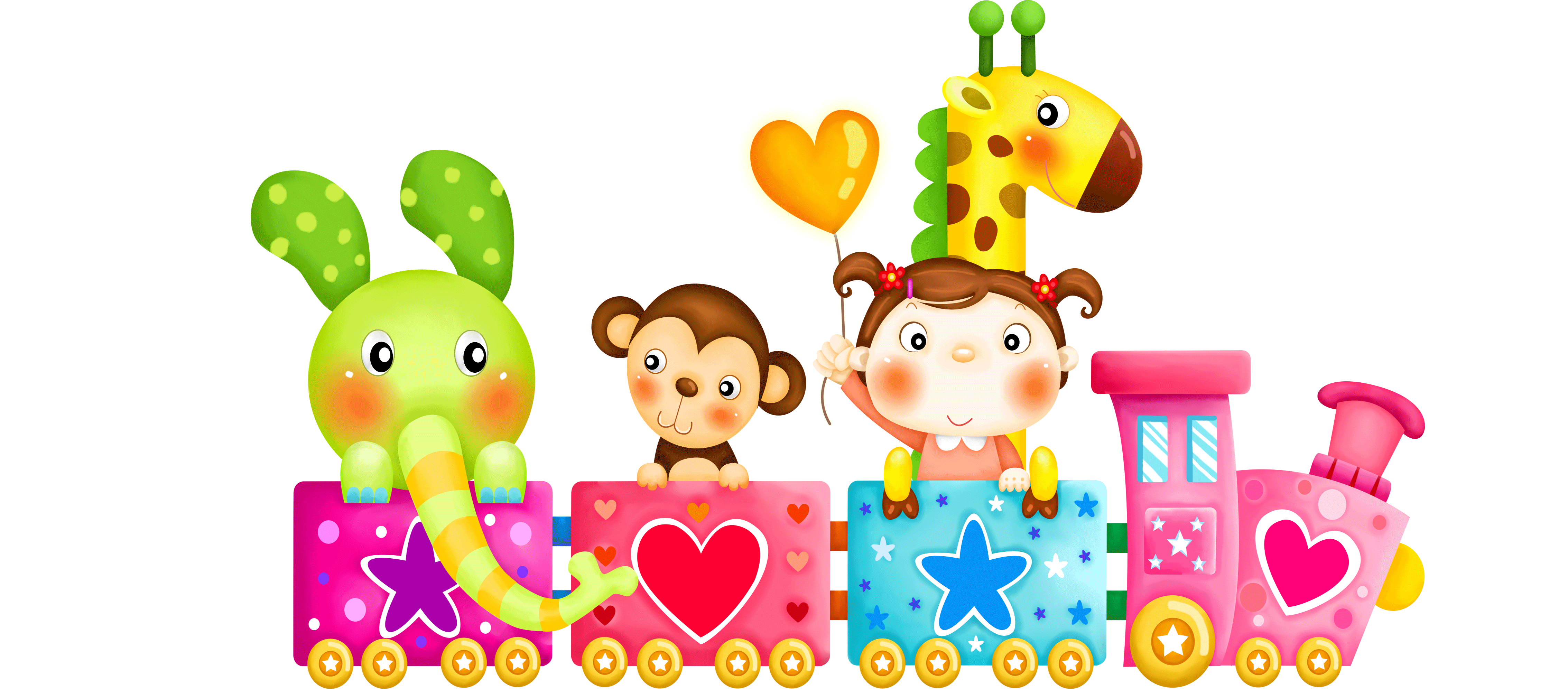 Игровая ситуация «Построим паровоз для лошадки»
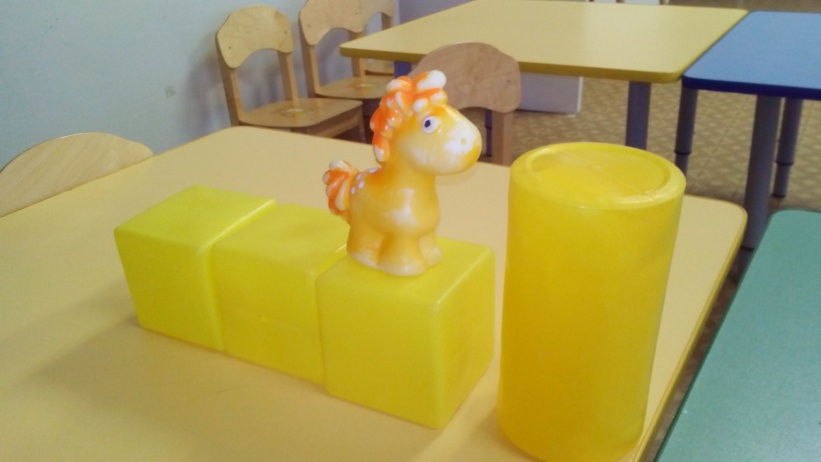 Загудел паровоз
И вагончики повез
Чох-чох, чу-чу!
Я лошадку (собачку)прокачу!
Игровая ситуация «Покатаем зверей на паровозе»
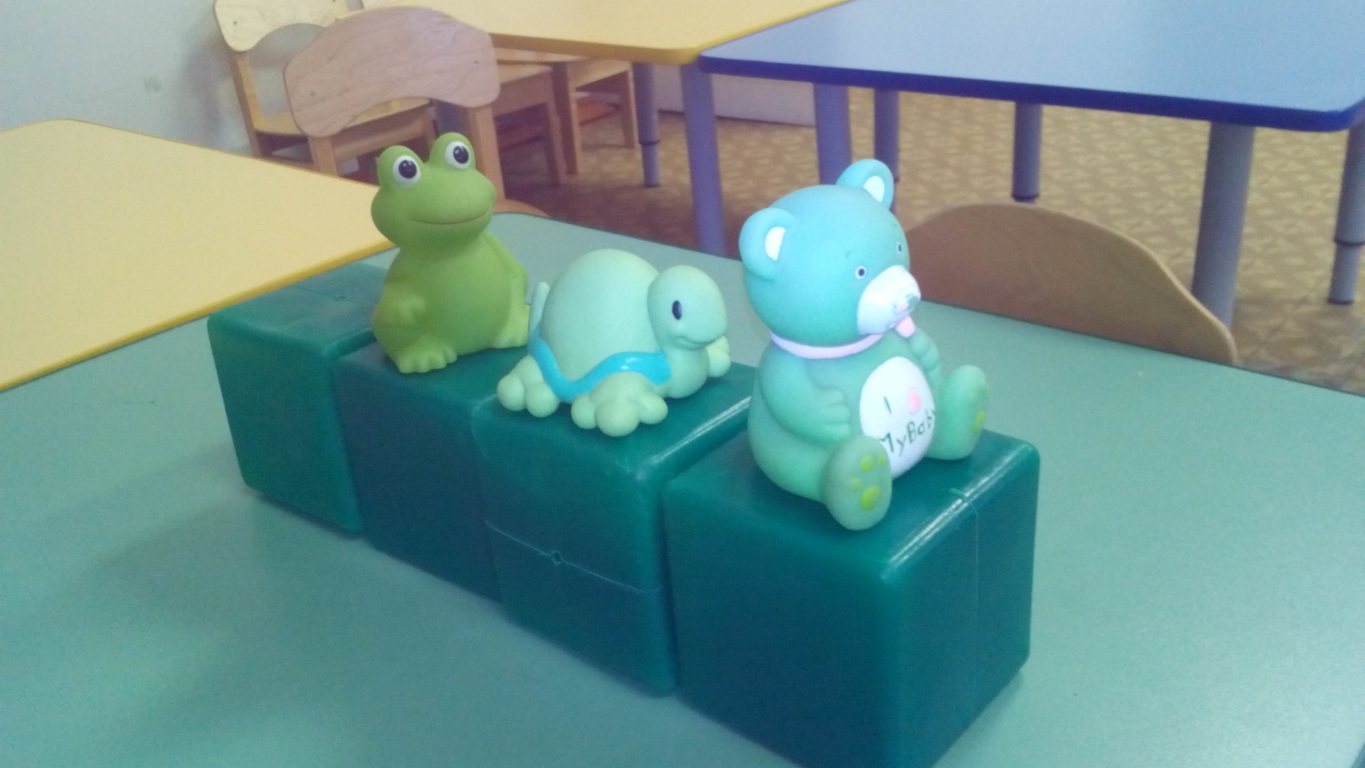 Игровая ситуация «Построим дорожки для игрушек»
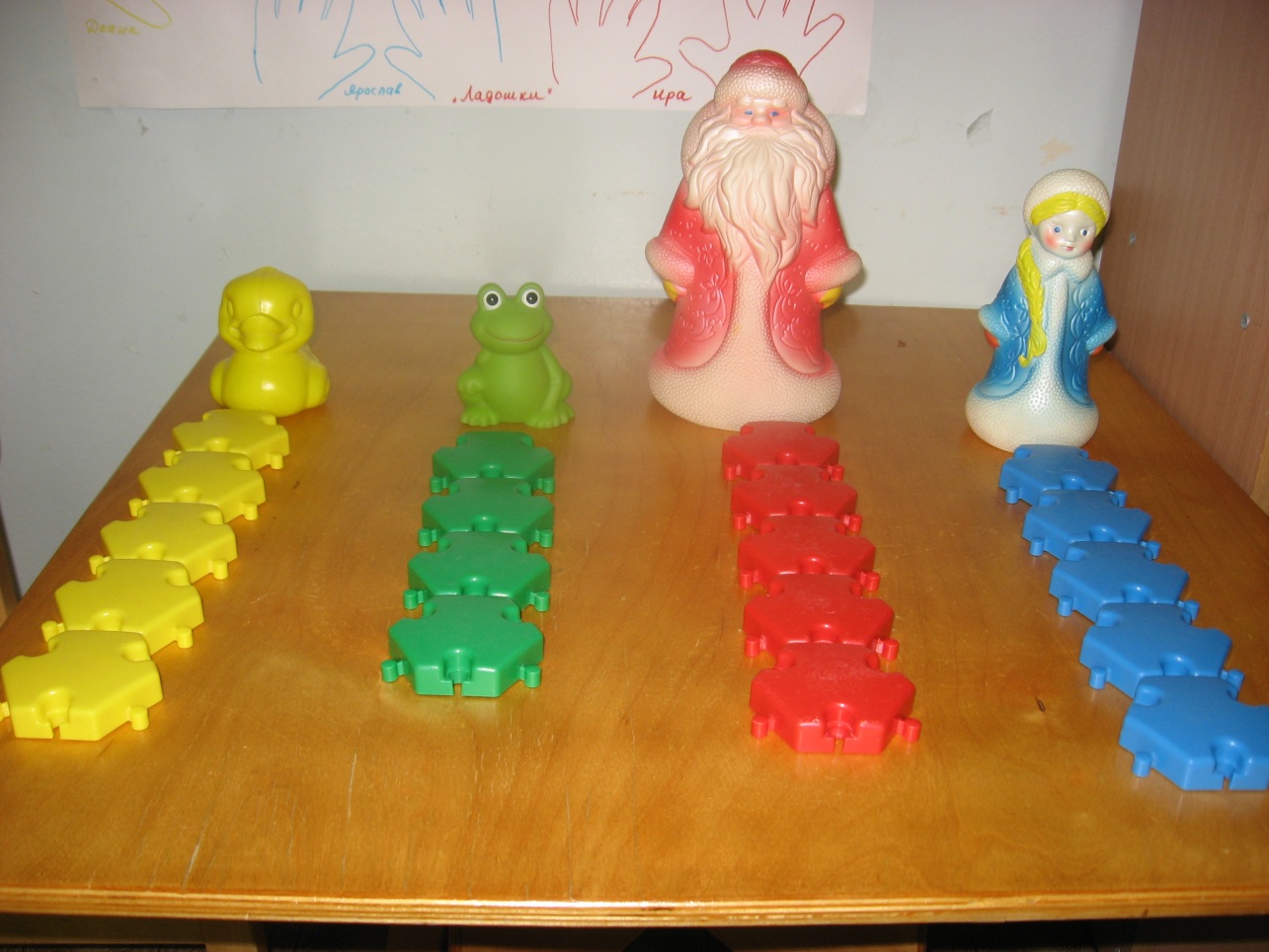 По дорожкам мы идем
Никогда не устаем.
А дорожки разные: желтые, зеленые, синие и красные.
Игровая ситуация «Поможем рыбкам найти домики»
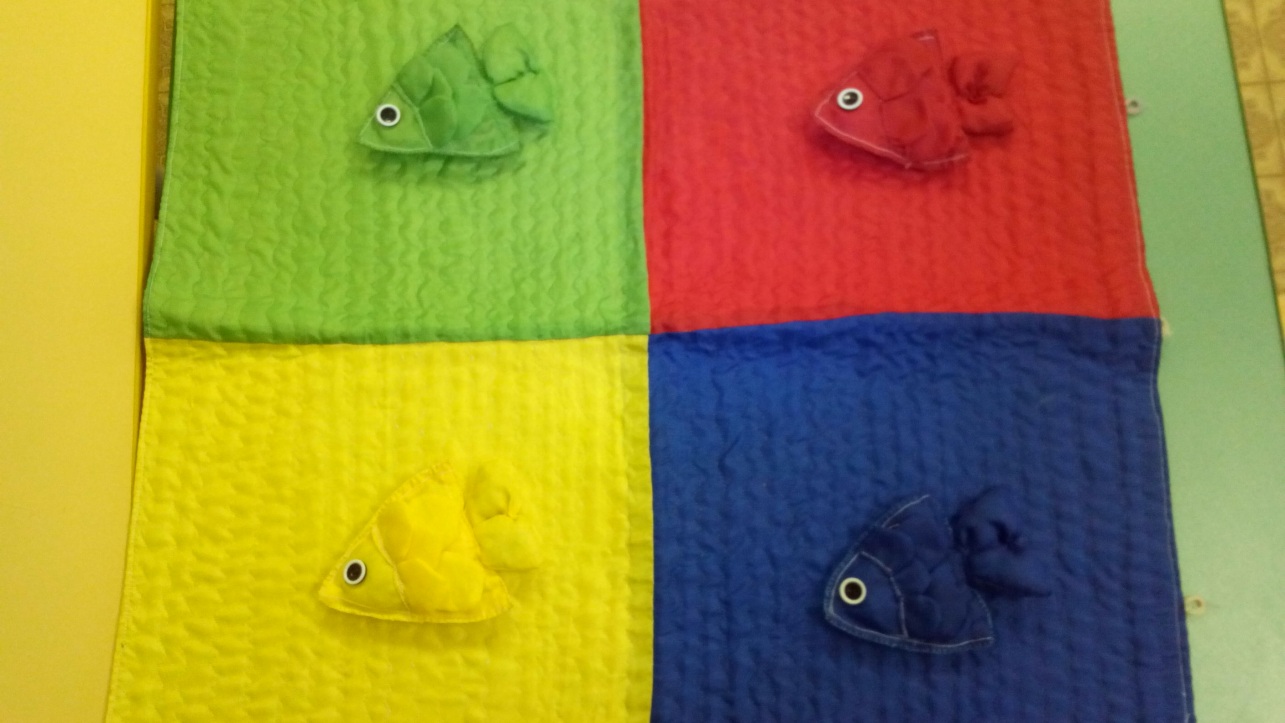 Рыбки плавали в пруду
Не поймаешь ни одну
Мы сейчас с тобой вдвоем
Рыбкам  домики найдем.
Игровая ситуация «Найди домик для снежинки»
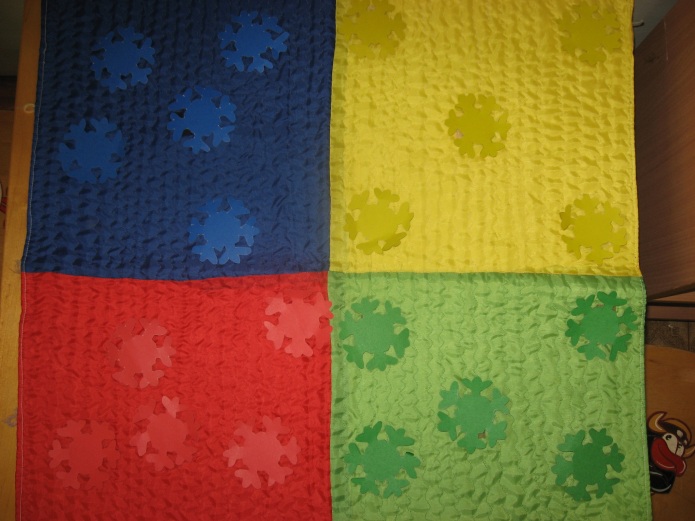 С неба падают пушинки
Разноцветные снежинки!
Кружатся, летят, летят
Домик свой найти хотят
Игровая ситуация «Одень мишку на прогулку»
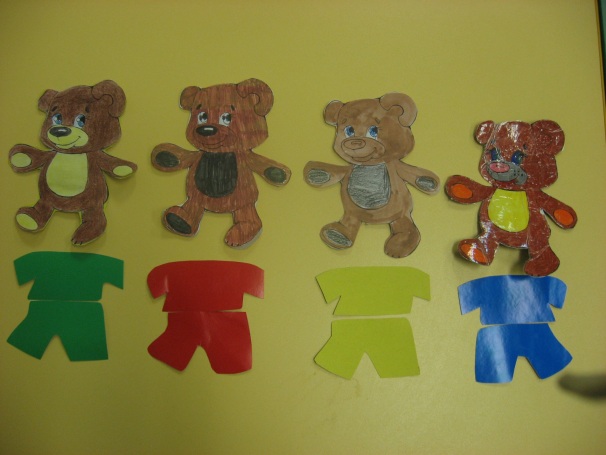 Я рубашку сшила мишке, 
Я сошью ему штанишки.
Будет мишка наш  гулять,
В лесу шишки собирать.
Игровая ситуация «Построим домики для зверей»
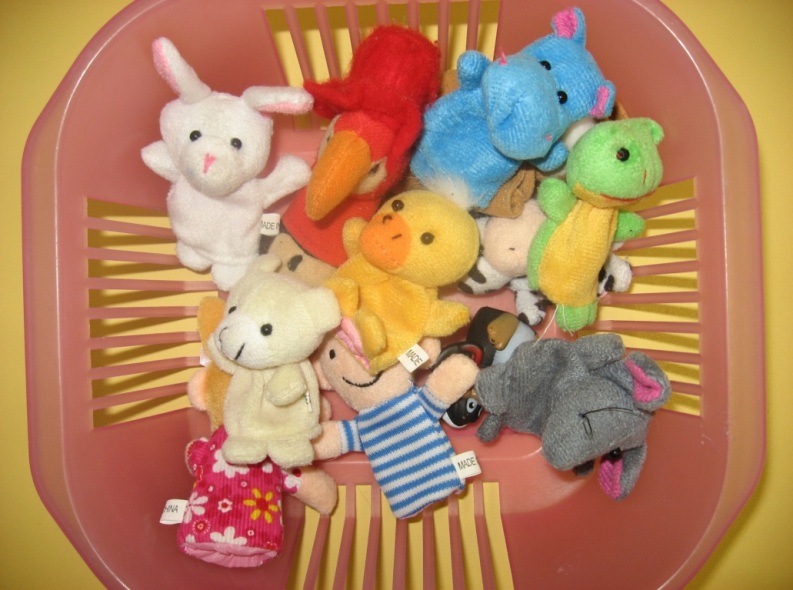 Мы построим красный (синий) дом
Жить уютно будет в нем.
Пригласим сюда зверей,
Будет вместе веселей!
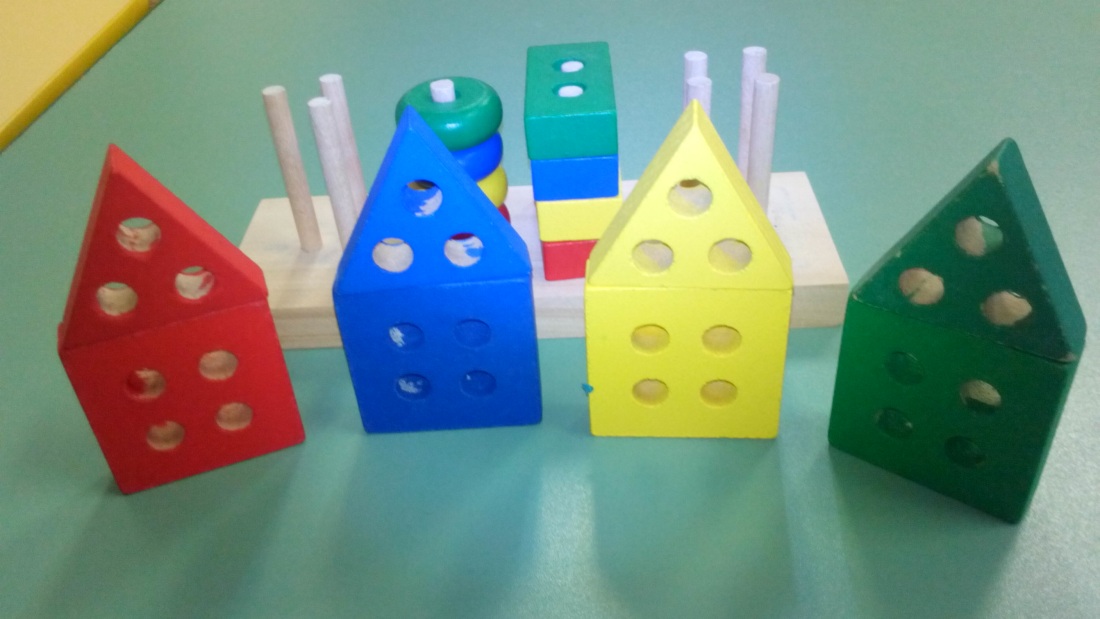 Спасибо за внимание!
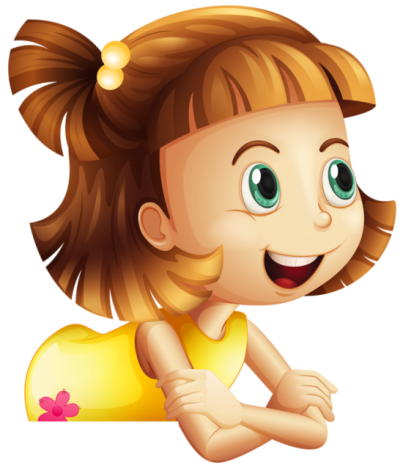 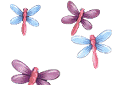 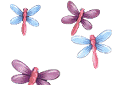 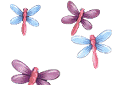